ГБУЗ «Оренбургская областная клиническая больница»Интраоперационная профилактика миграции силиконового масла в переднюю камеру(С. В. Дегтярёва, А. А. Кравченко, Д. И. Усков, И. В. Ласькова)
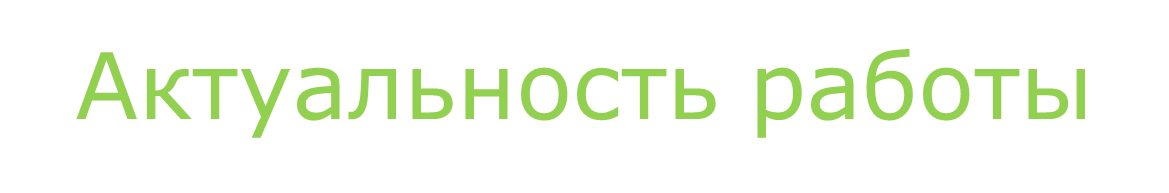 Разница в удельном весе между силиконовым маслом и физиологическим раствором приводит к избыточному давлению на капсульный мешок со стороны стекловидной камеры и смещению иридохрусталиковой диафрагмы  кпереди, что может затруднять выполнение факоэмульсификации и «выход» силиконового масла в переднюю камеру.
Снижение тампонирующего эффекта в стекловидной камере. 
Рефракционные нарушения.
Развитие вторичной глаукомы.
Дистрофия роговицы.
Технические трудности при манипуляциях в передней камере.
Увеличение площади повреждения задней капсулы. 
(Захаров В. Д., 2003 г., Казайкин В. Н.,    2009 г., В. Д. Захаров, А. Н. Бессарабов, Н. Е. Костина, Д. Г. Узунян, 2008 г.)
Цель работы
Изучить эффективность предложенного метода профилактики миграции силиконового масла в переднюю камеру
Выводы
1. Миграция силиконового масла из стекловидной камеры увеличивает риск развития как интра- так и послеоперационных осложнений. 
2. Предложенный  метод профилактики позволяет минимизировать технические трудности при работе в передней камере глазного яблока и сократить процент послеоперационных осложнений.